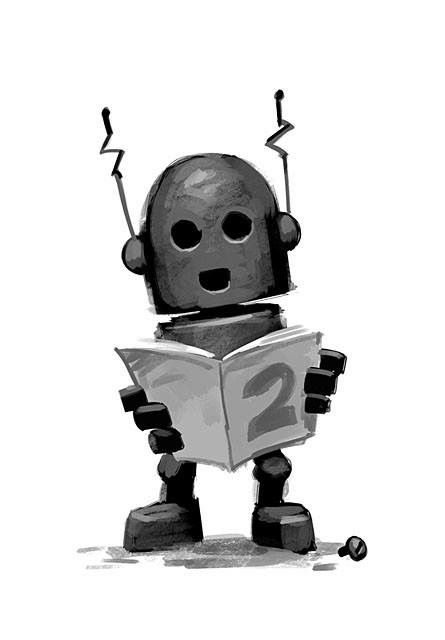 Εκπαιδευτική ρομποτική
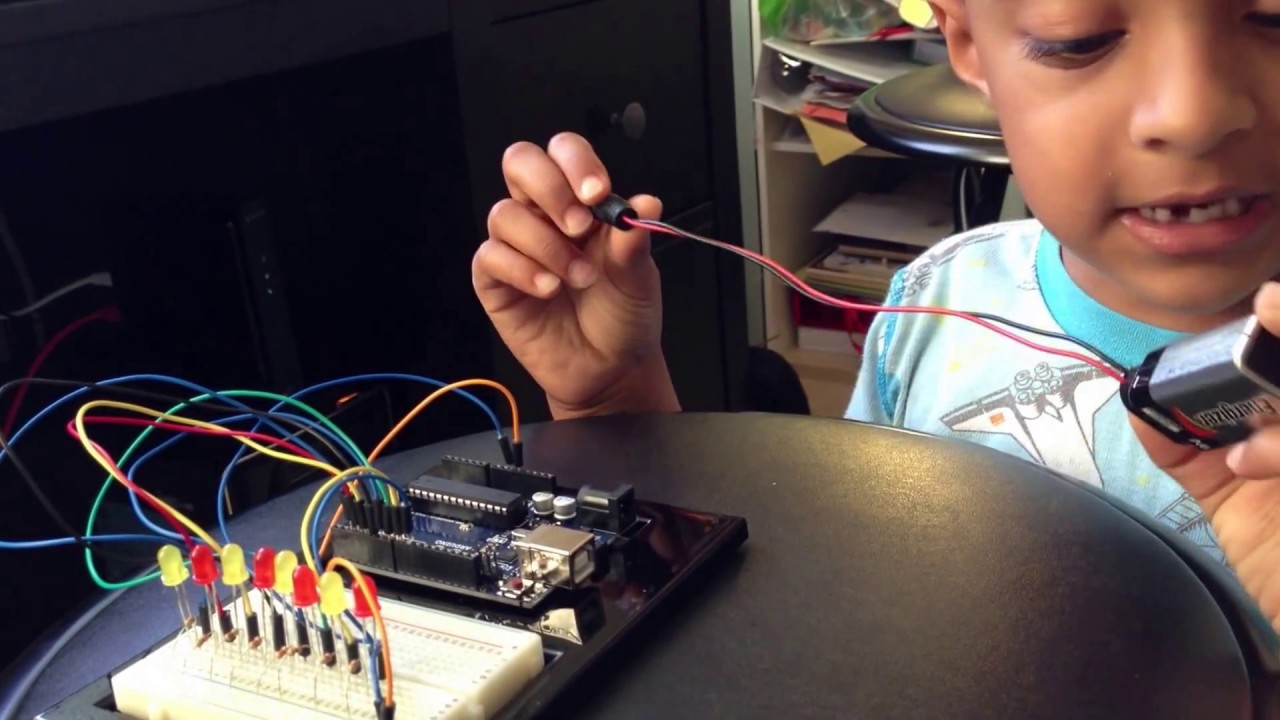 Εκπαιδευτική ρομποτική και Physical ComputingΠρώτη συνάντηση
Γνωρίζουμε λίγο το σύστημα Arduino (uno)
[Physical Computing]
Αρτεμησία Στούμπα, Άνθιμος Χαλκίδης
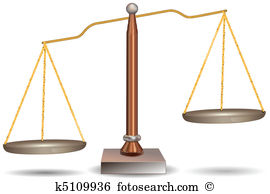 ΠΟΛΥ ΚΑΘΟΔΗΓΟΥΜΕΝΗ ΔΙΕΡΕΥΝΗΣΗ
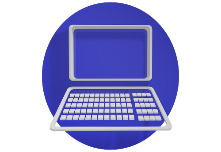 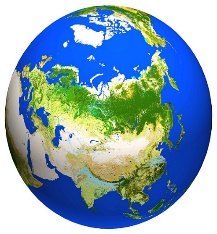 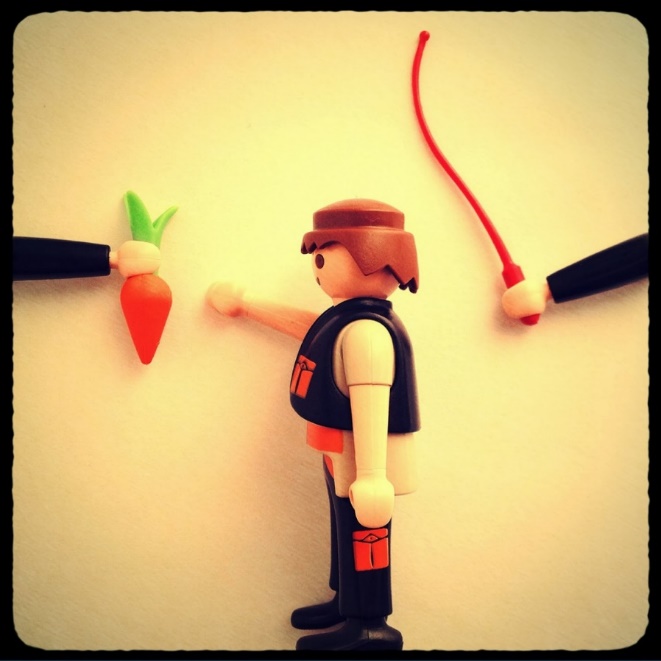 Ισορροπίες!!!
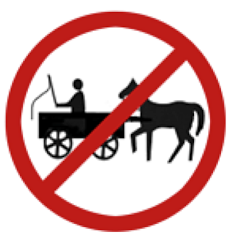 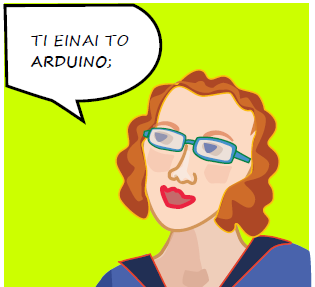 Τι είναι το Arduino
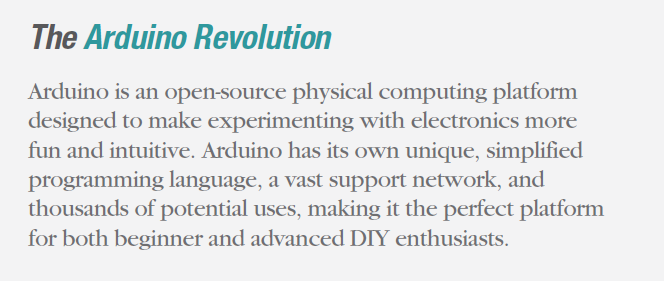 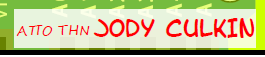 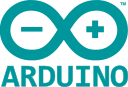 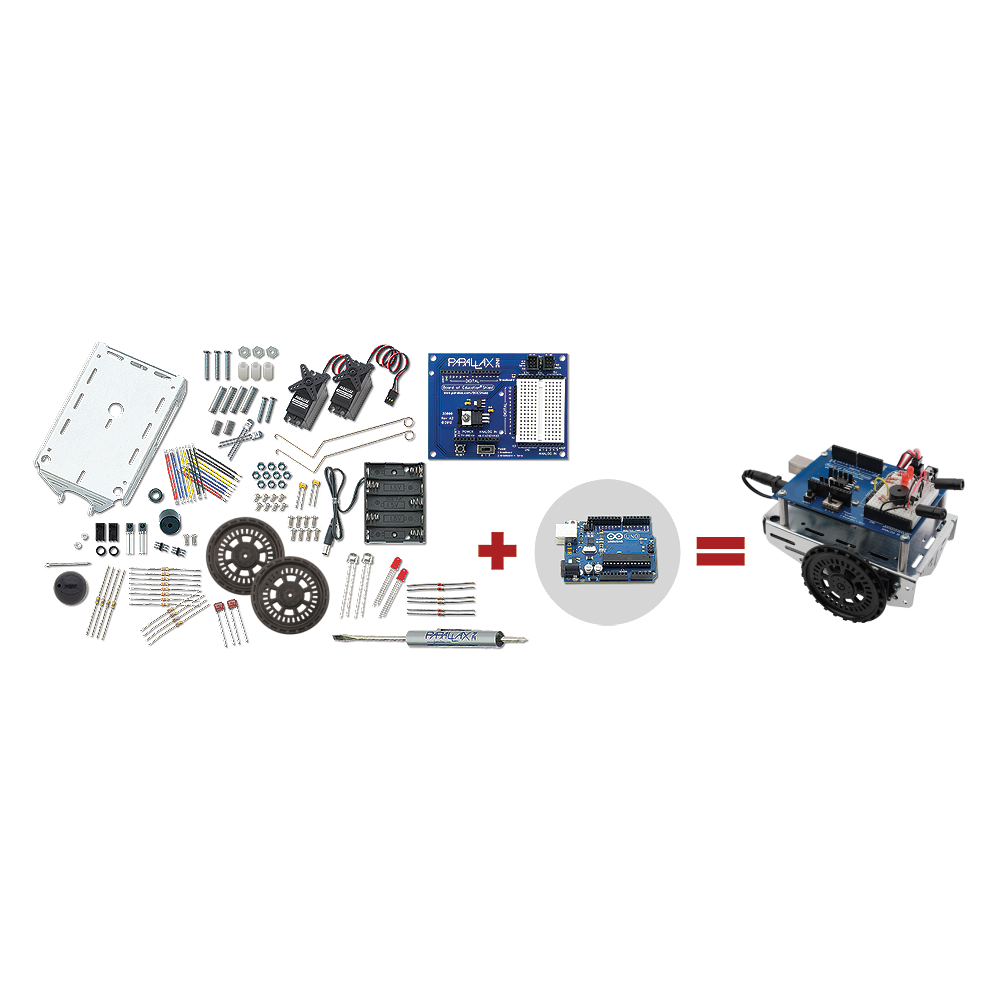 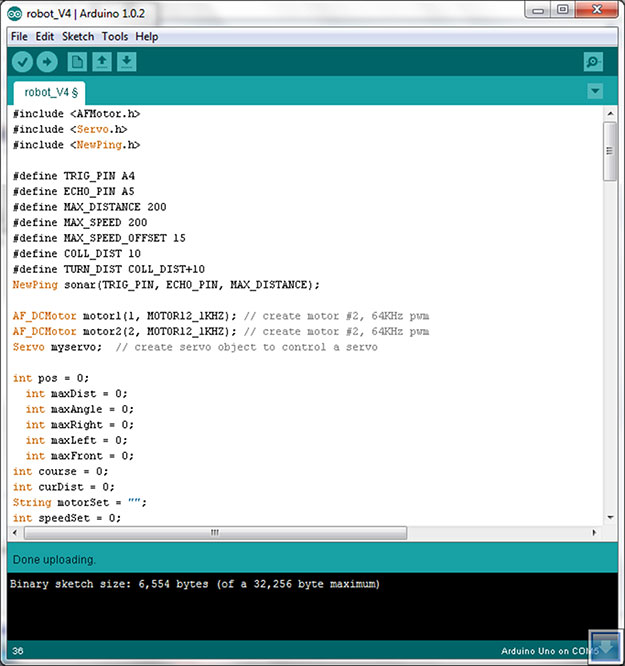 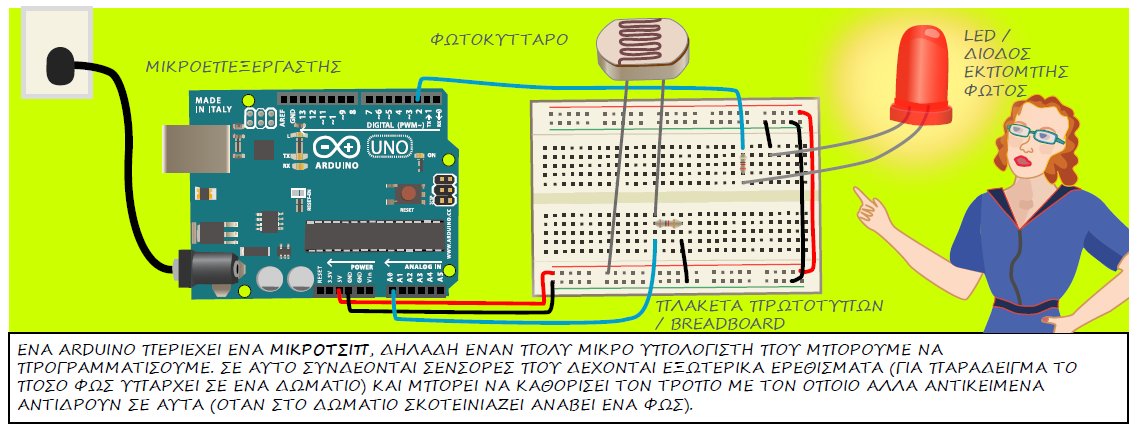 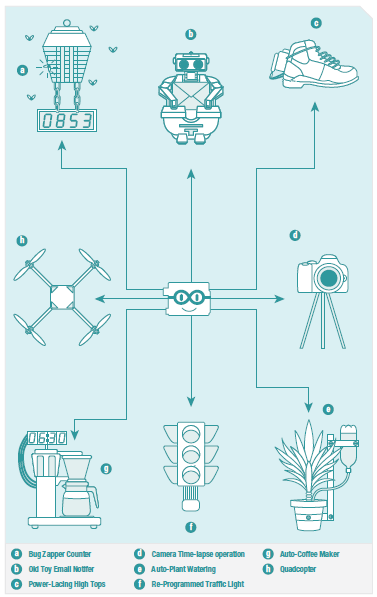 Εξ όψεως
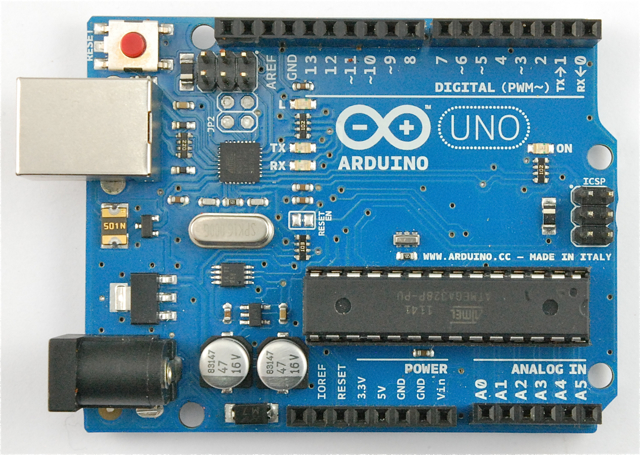 Χρειάζεται και λογισμικό, … αργότερα αυτό
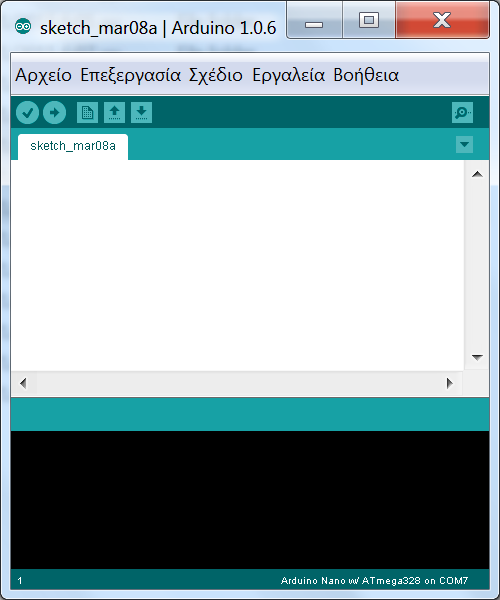 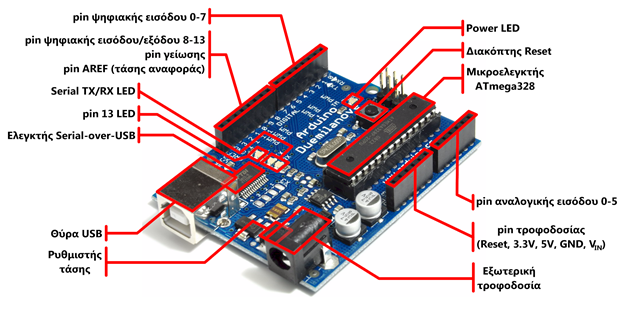 Η εικόνα δείχνει ένα λίγο παλαιότερο μοντέλο
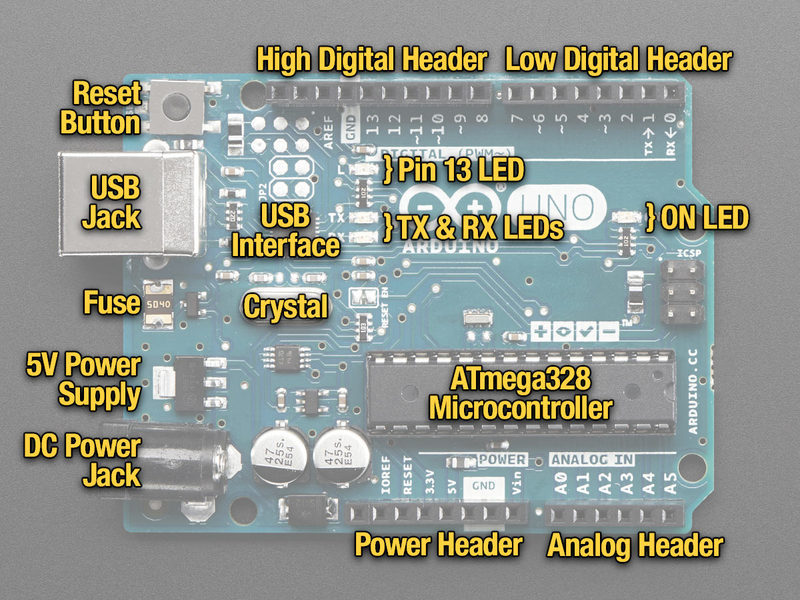 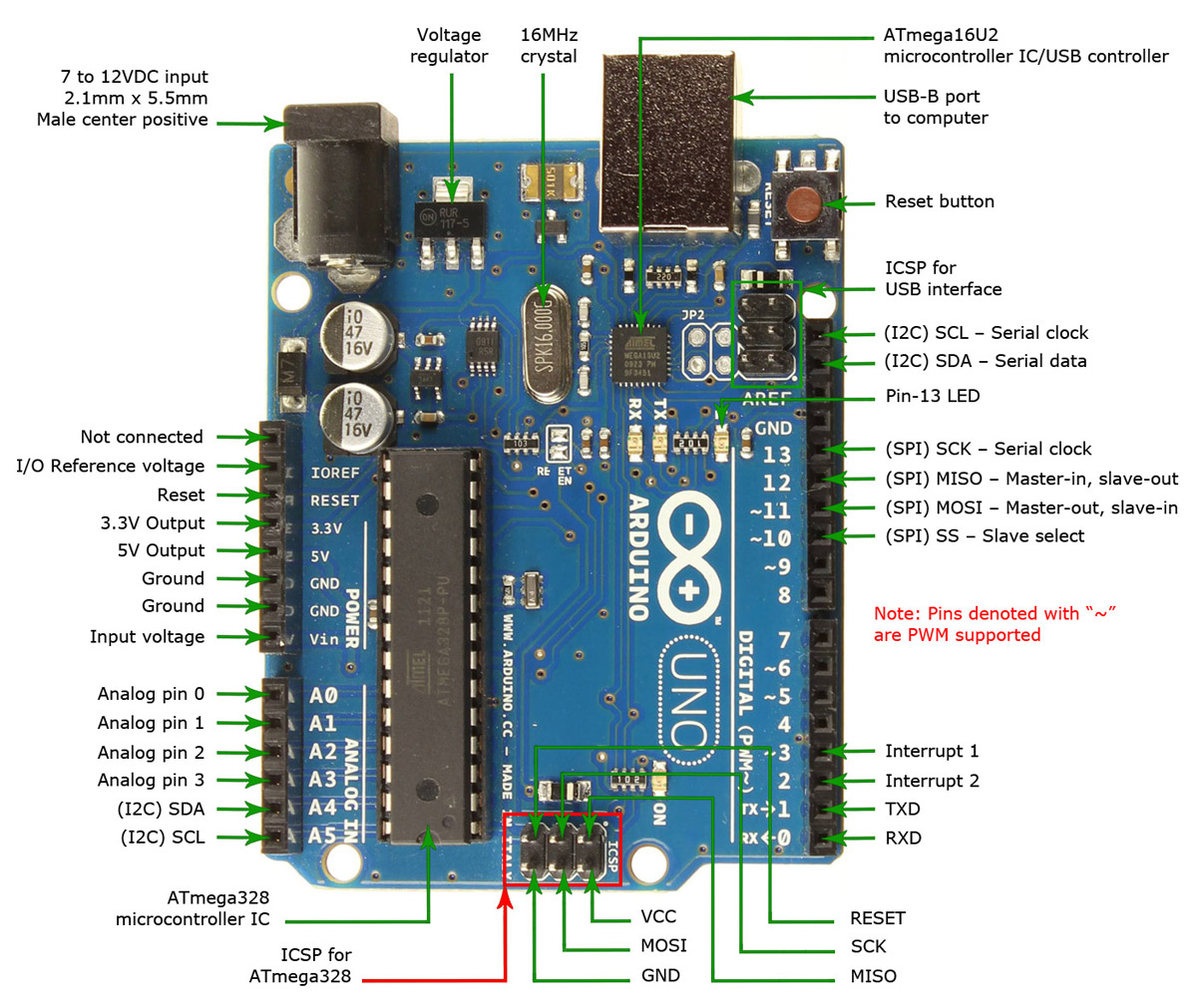 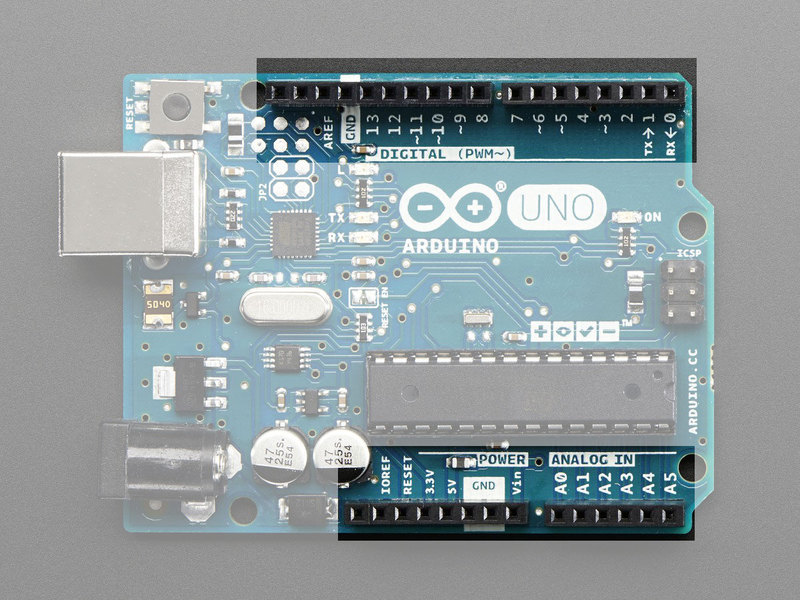 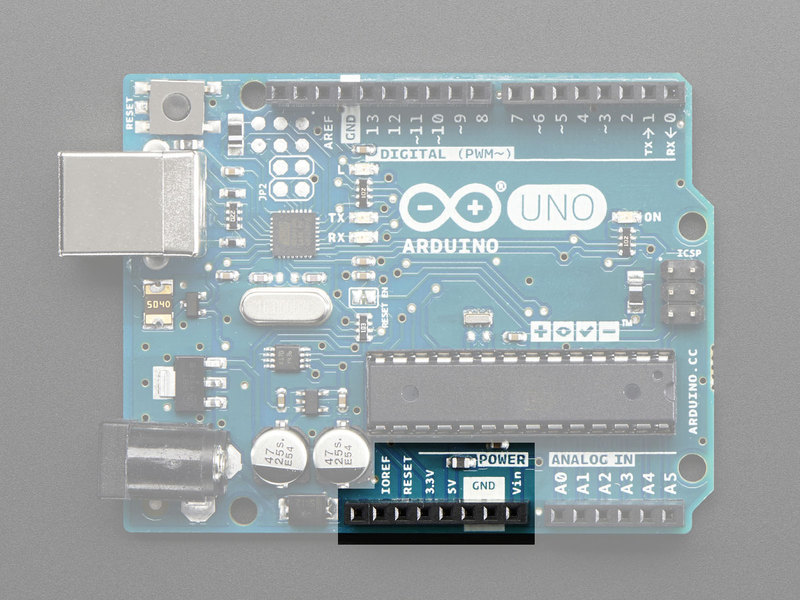 Starting from the right...
Vin - This is connected to the power input from the DC Jack, so it is going to range from 7 V to 12 VDC, depending on what is plugged into the DC Jack. If the DC Jack is not powered, it will provide the 5V from the USB connection. Provides as much as the DC power supply can.
GND - You get two of these here, they are the common ground connection for all power and data
5V - This is the clean regulated 5V power that the Arduino runs on, provided from the DC jack (if plugged in) or USB connection (if DC is not plugged in). Provides up to about 500mA current draw.
3.3V - This is a clean regulated 3.3V power, sometimes you'll need exactly this voltage for some sensors. Provides up to about 100mA current draw.
Reset - This is the same pin connected to the reset button
IOref - Used by shields to know what the IO voltage is. You can ignore this pin.
Unnamed pin - Reserved for future use, don't connect to it!
Απλό ηλεκτρικό κύκλωμα
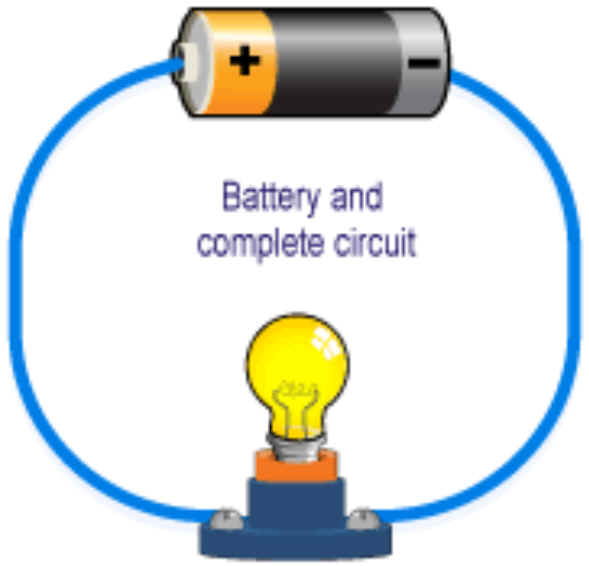 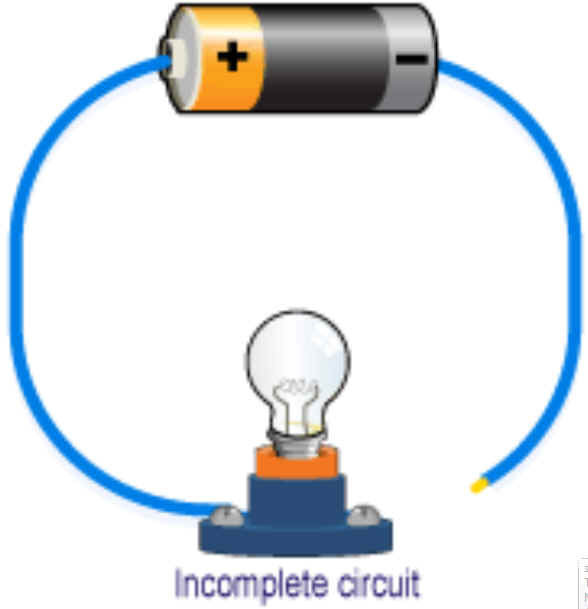 Έχουμε δει αντίσταση;
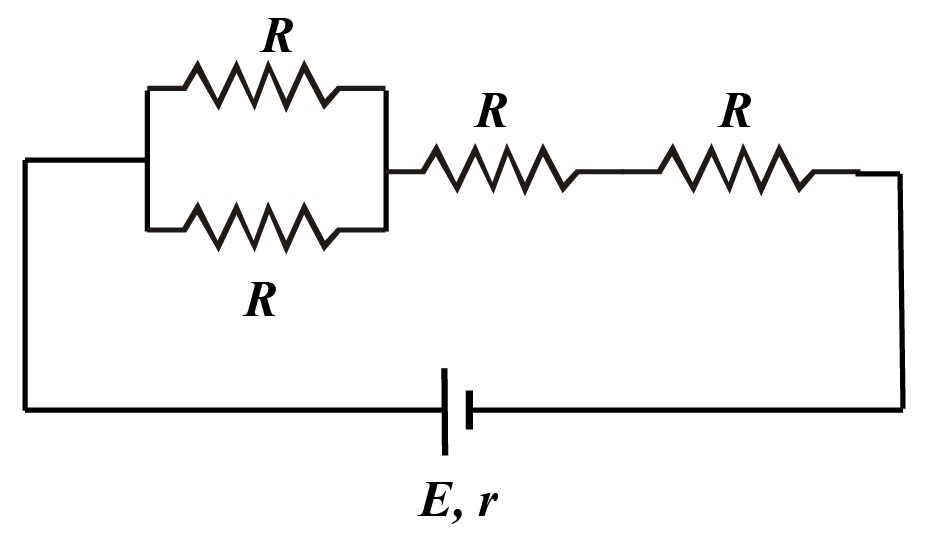 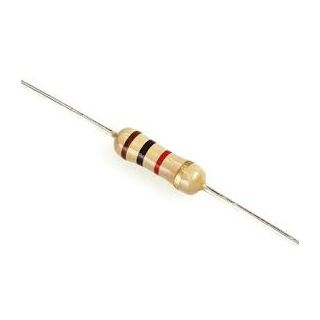 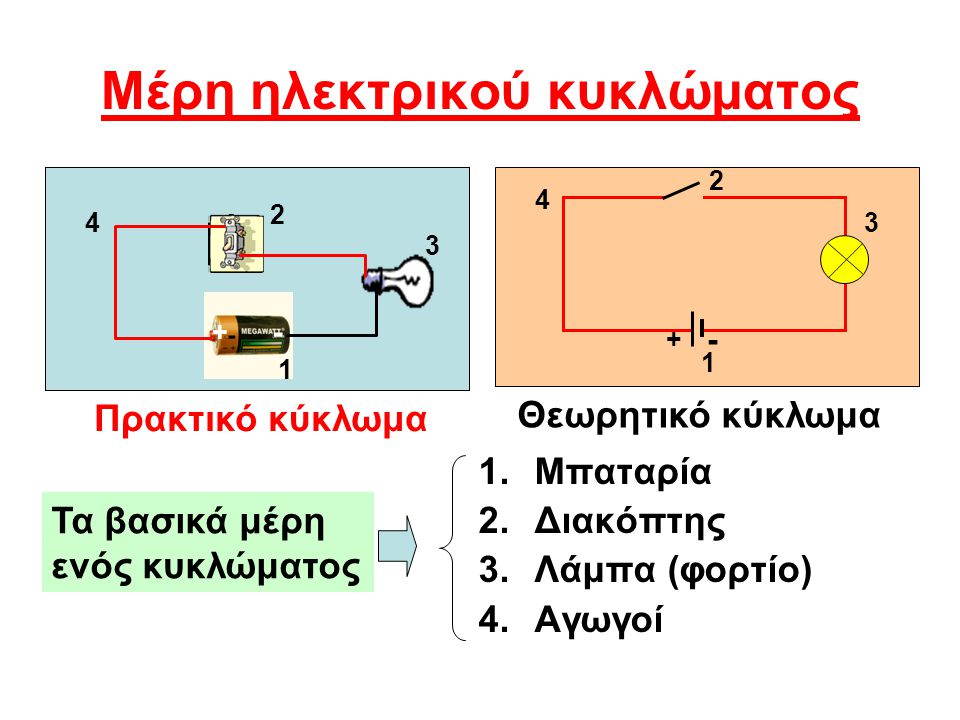 Απλά ηλεκτρονικά
Δίοδος
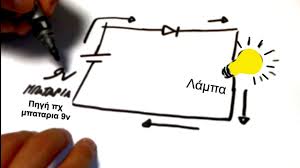 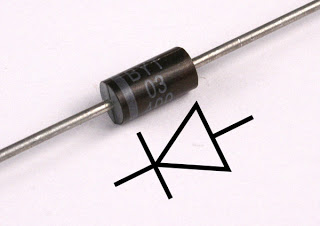 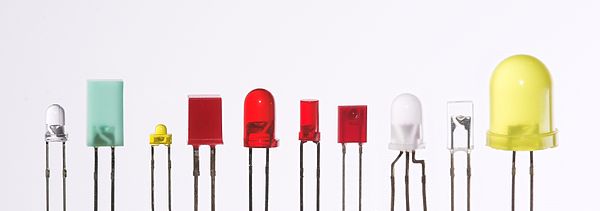 Φωτοδίοδος (Led)
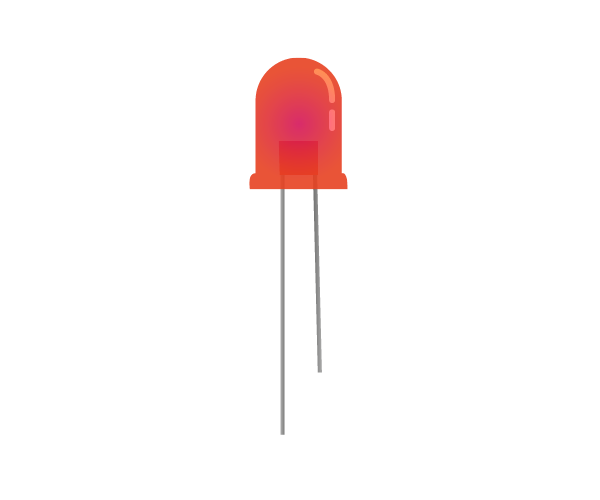 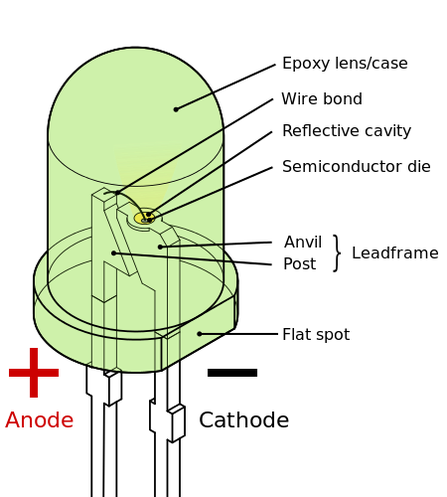 Το breadboard
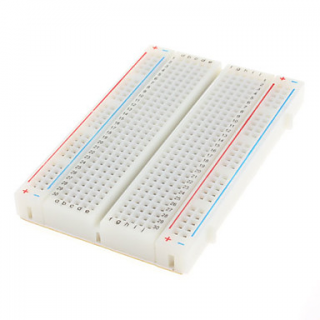 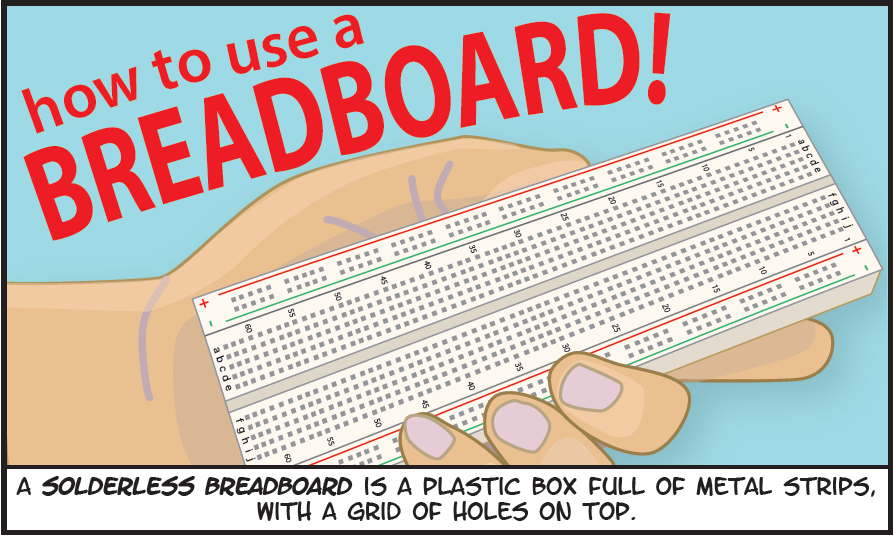 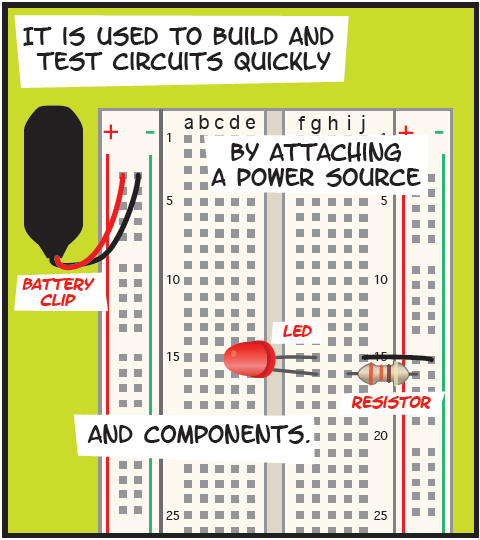 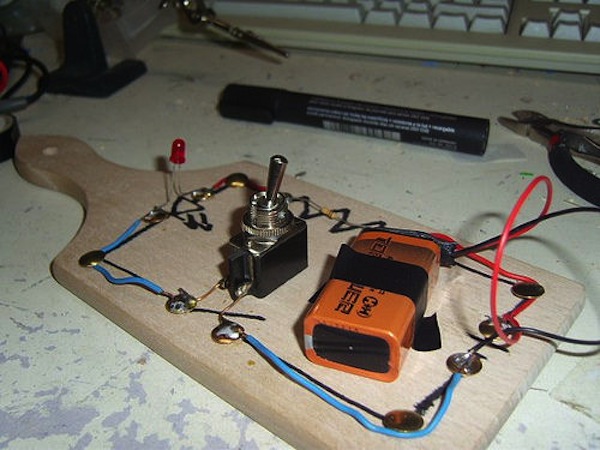 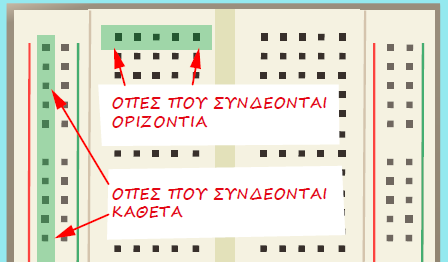 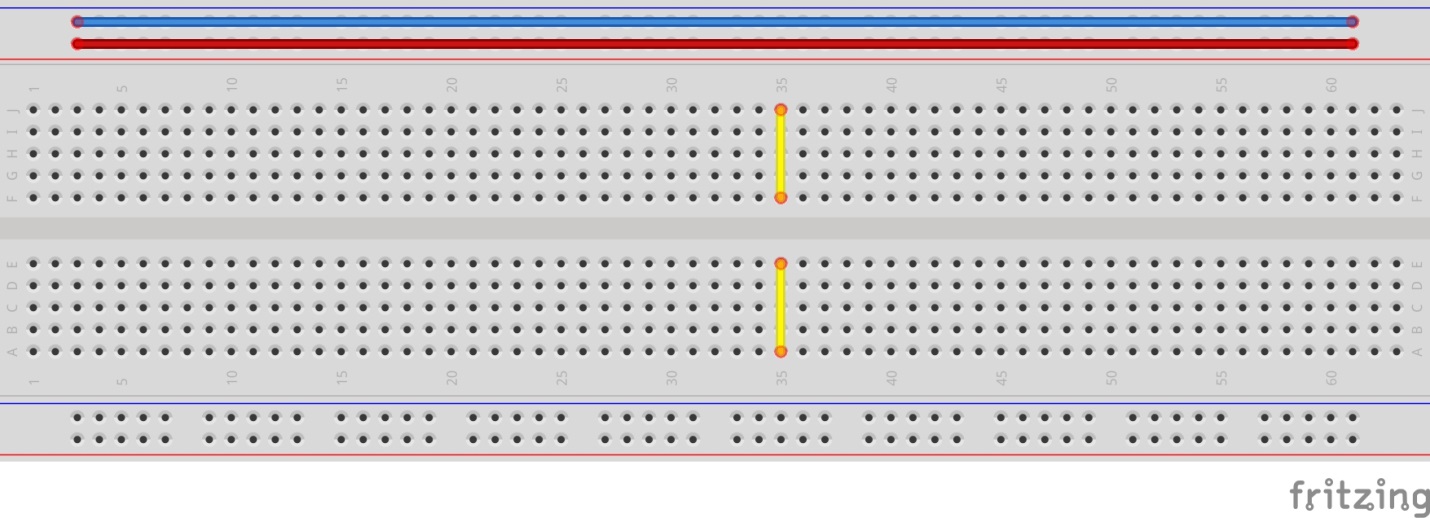 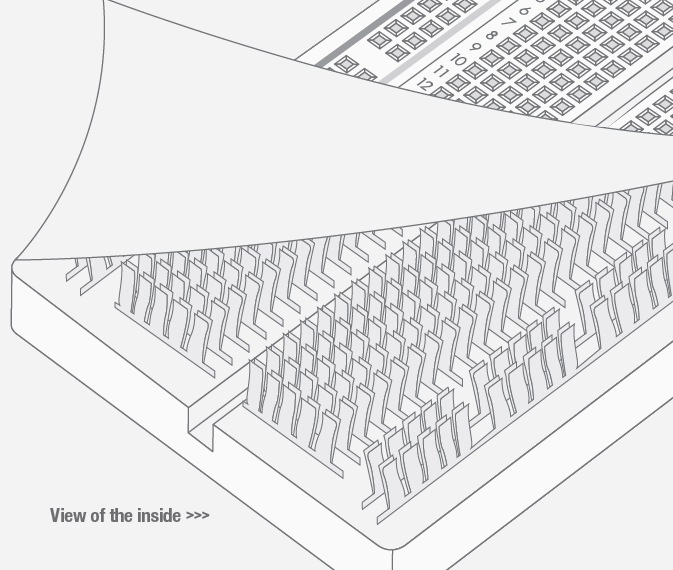 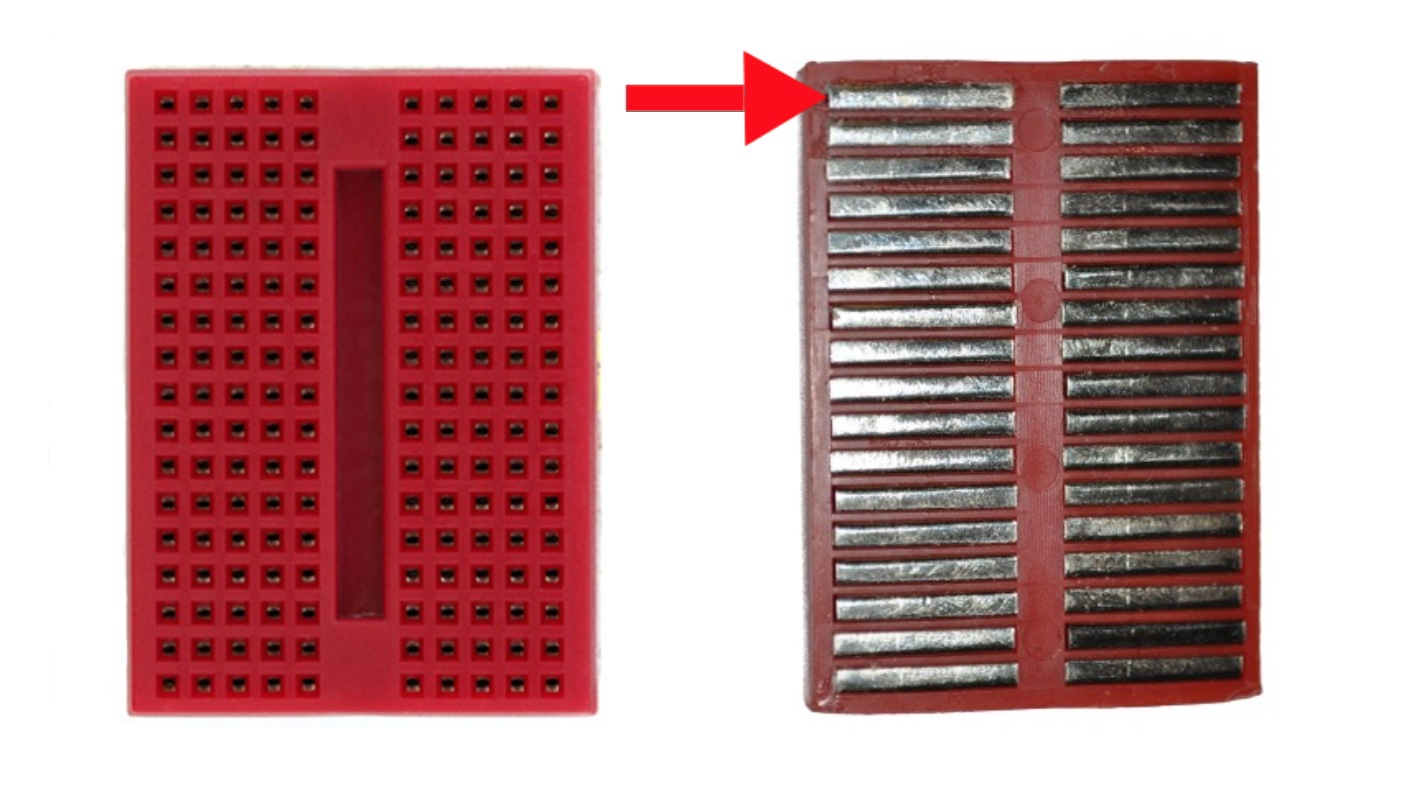 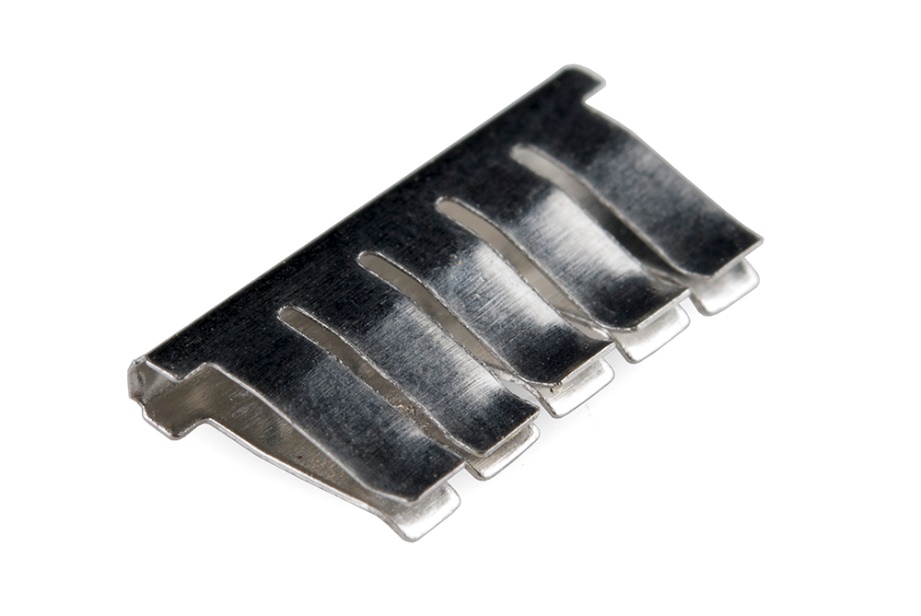 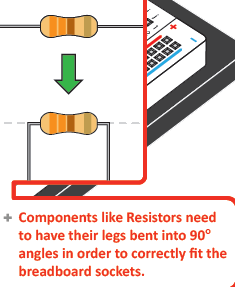 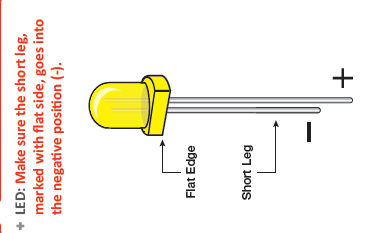 Το κύκλωμα
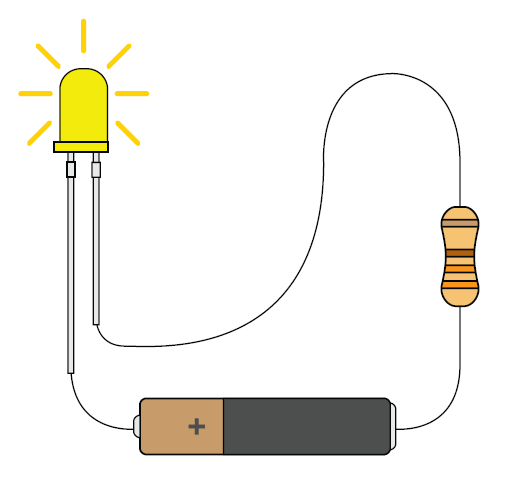 Το κύκλωμα
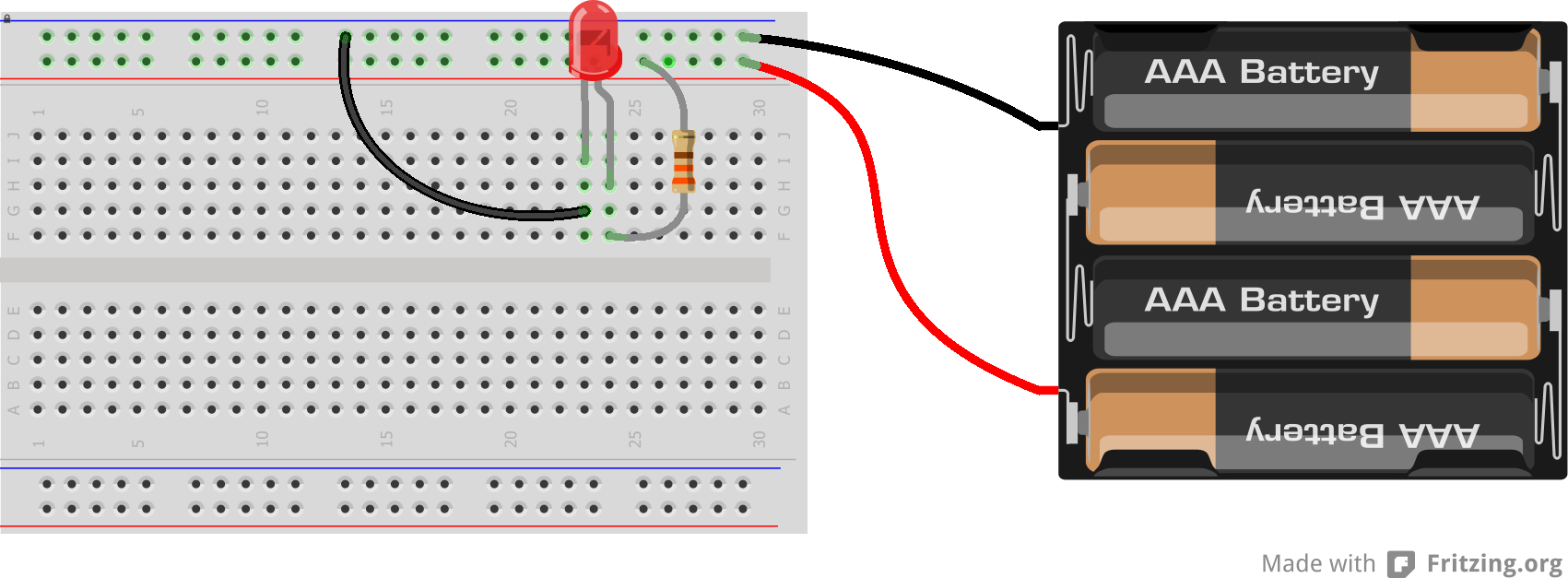 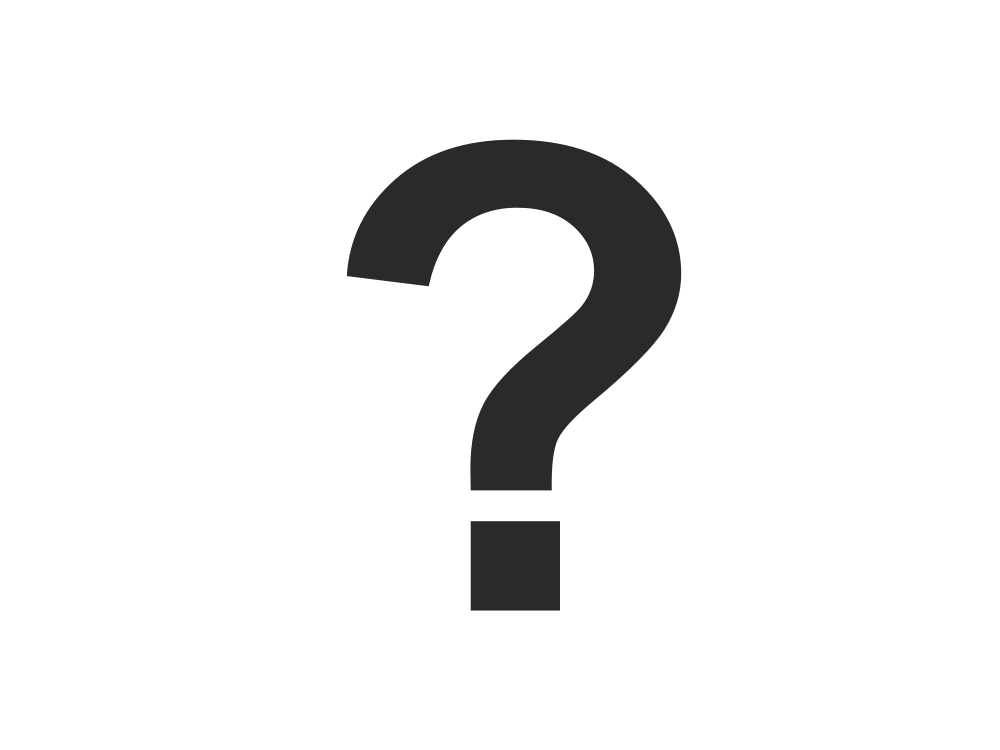 Το ίδιο κύκλωμα
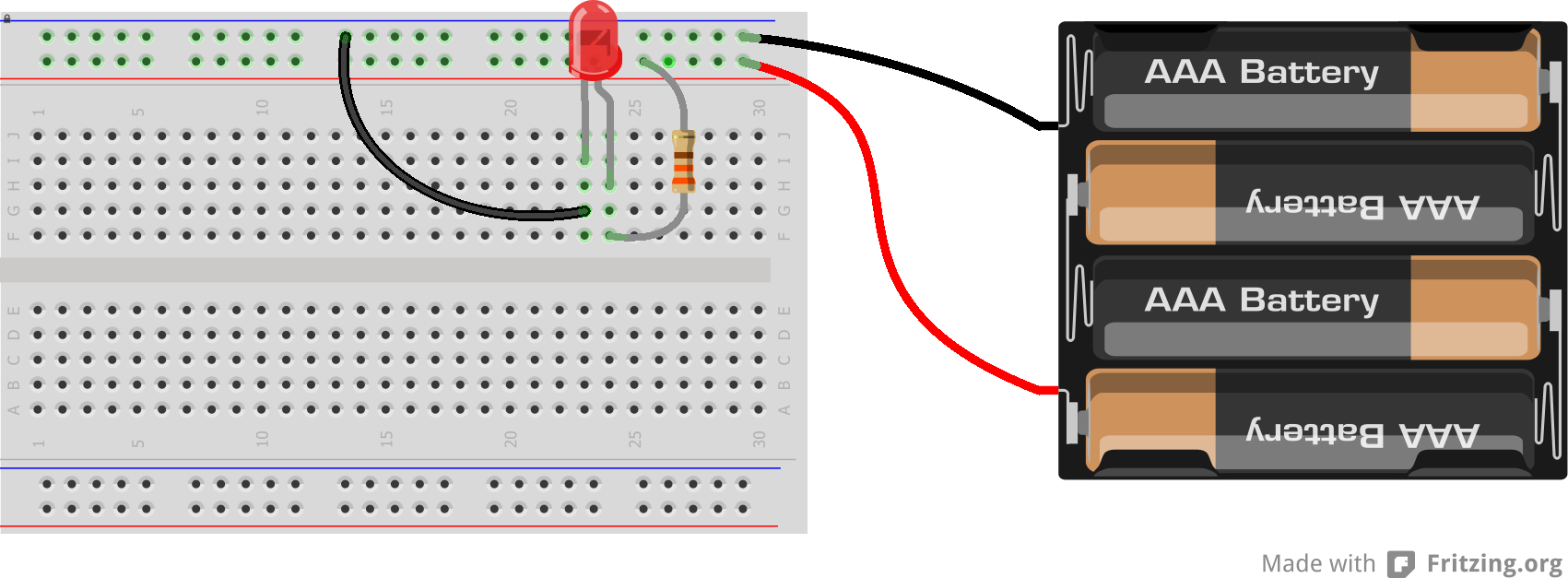 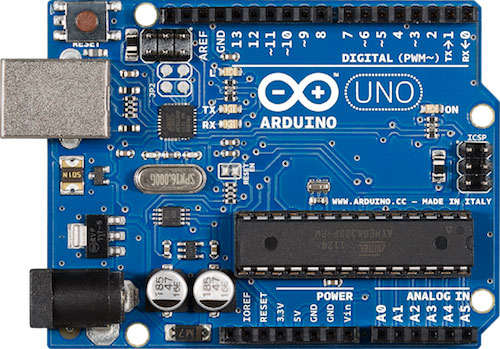 Το ίδιο κύκλωμα
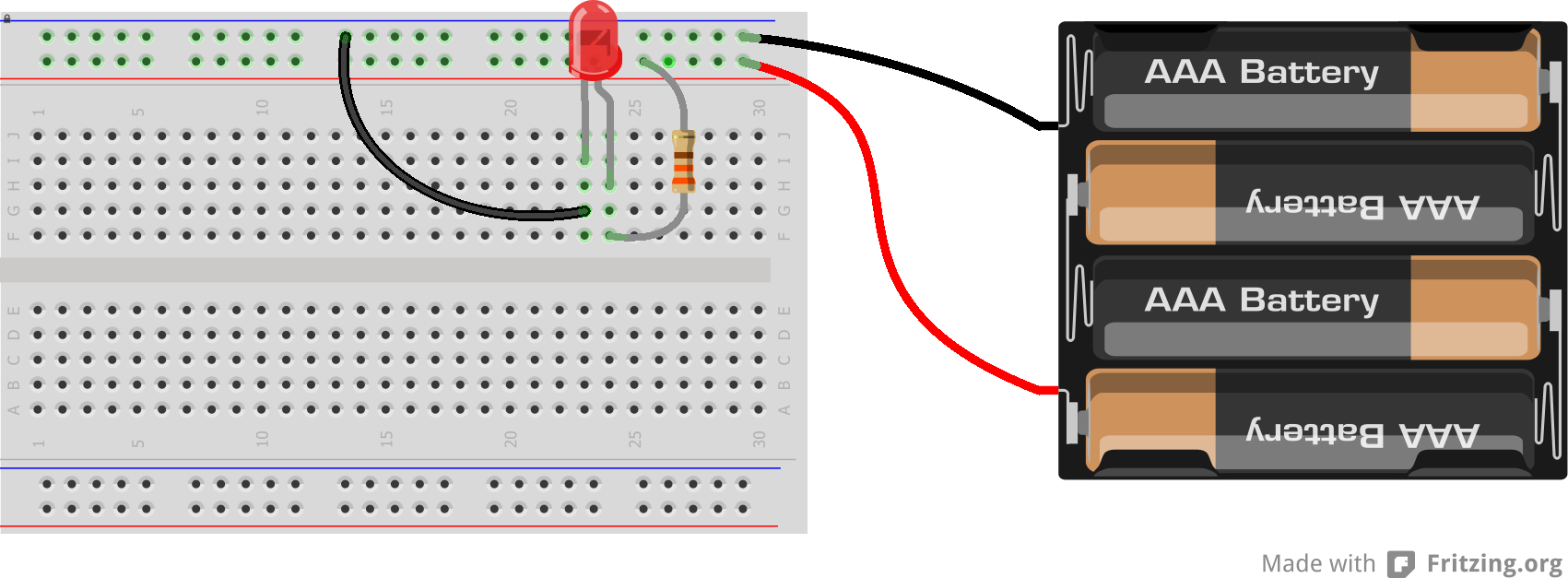 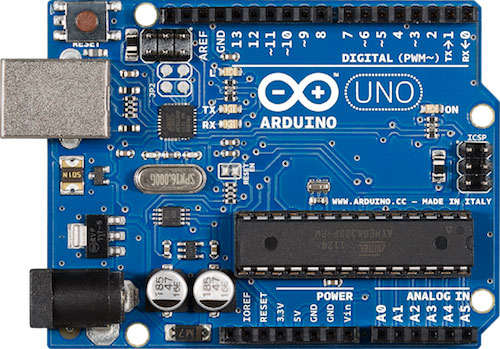 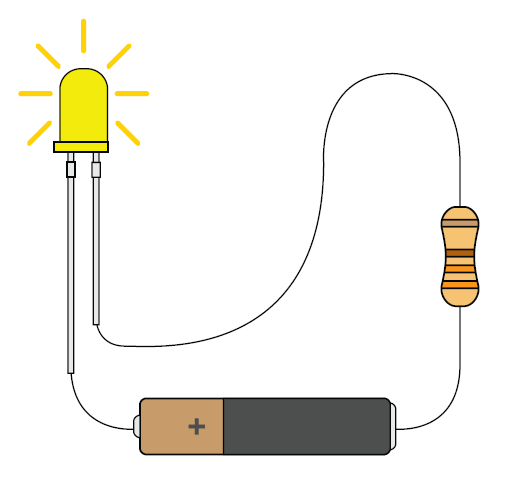 LED - Αντίσταση 
LED - Αντίσταση - Διακόπτης
LED - Φωτοαντίσταση
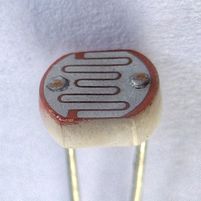 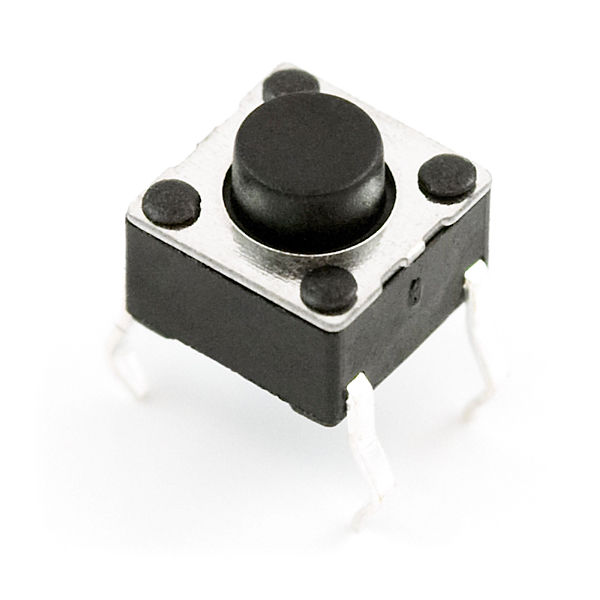 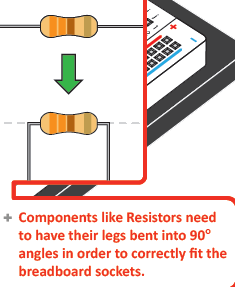 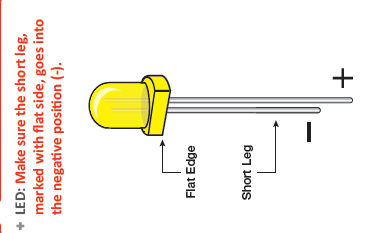 pin13
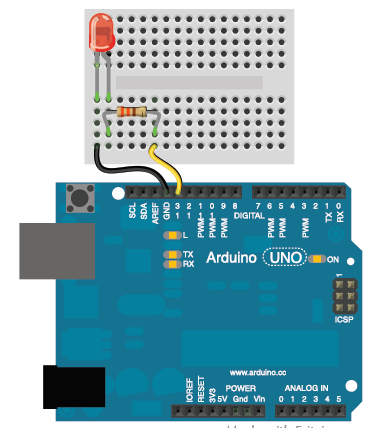 Ο κώδικας
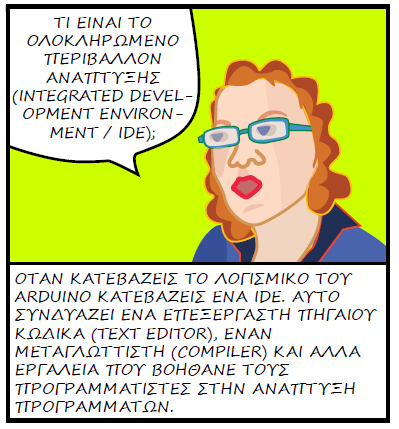 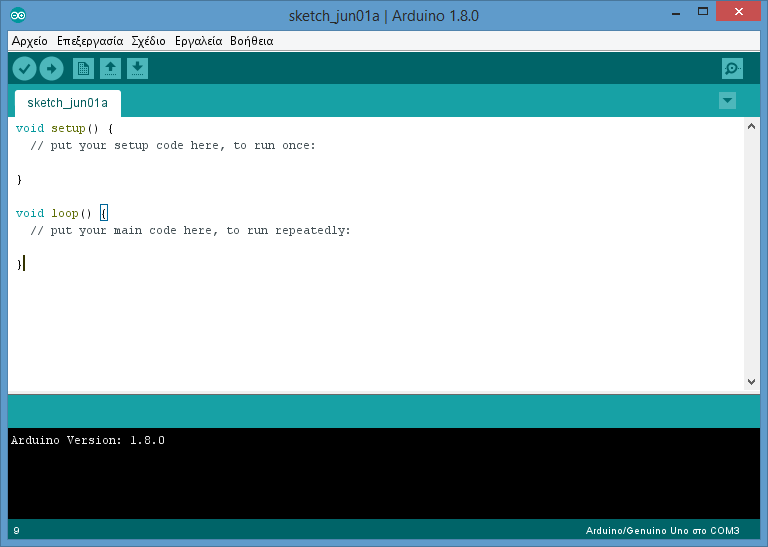 ΕΡΓΑΛΕΙΑ
Πλακέτα
Θύρα
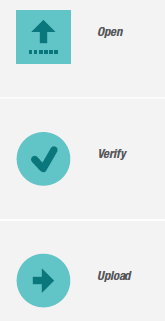 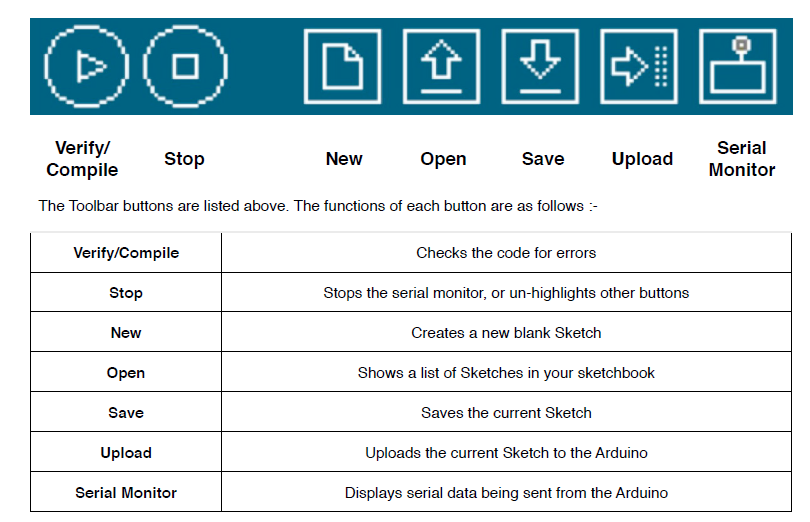 blink
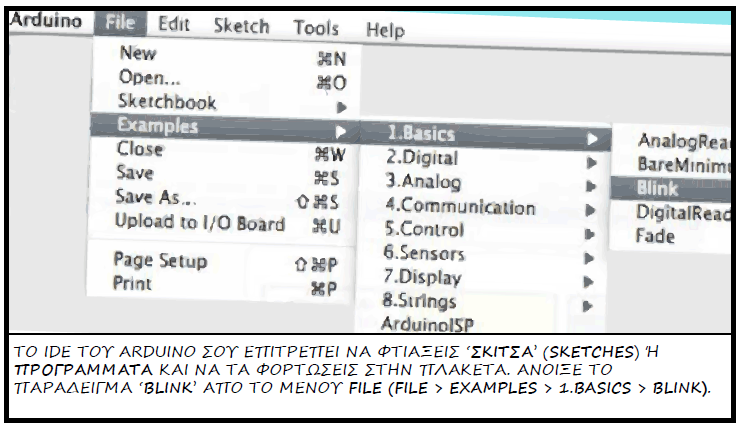 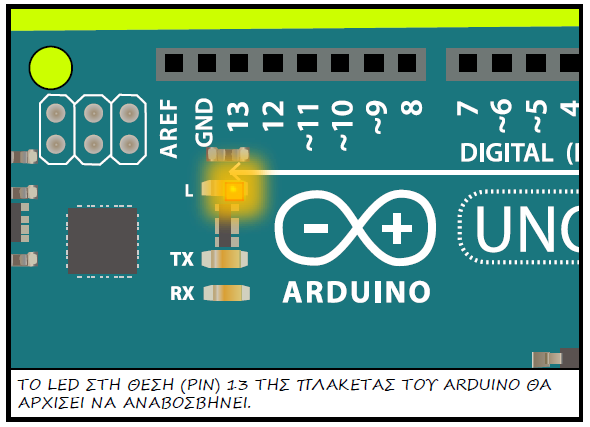 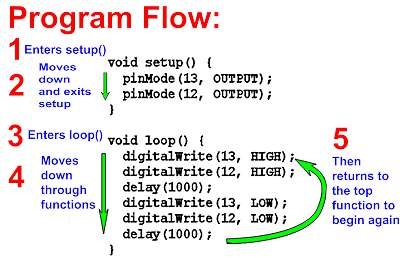 blink
// the setup function runs once when you press reset or power the board
void setup() {
  // initialize digital pin LED_BUILTIN as an output.
  pinMode(LED_BUILTIN, OUTPUT);
}

// the loop function runs over and over again forever
void loop() {
  digitalWrite(LED_BUILTIN, HIGH);   // turn the LED on (HIGH is the voltage level)
  delay(1000);                       // wait for a second
  digitalWrite(LED_BUILTIN, LOW);    // turn the LED off by making the voltage LOW
  delay(1000);                       // wait for a second
}
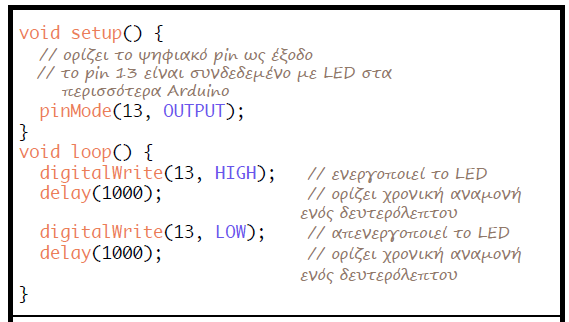 επέκταση
Εκπέμπω «εγκατάλειψη πλοίου»
…….___

Επτά τουλάχιστον «σύντομοι συριγμοί» και ένας «μακρύς»
επέκταση
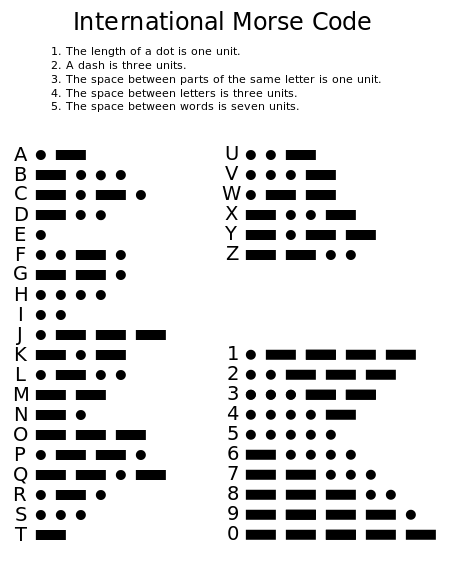 Εκπέμπω SOS (σε κώδικα MORSE)
… --- …
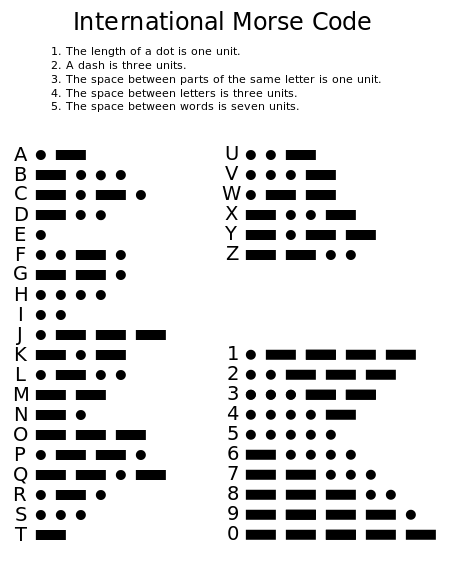 Μια πιο προγραμματιστική ματιά στον κώδικα
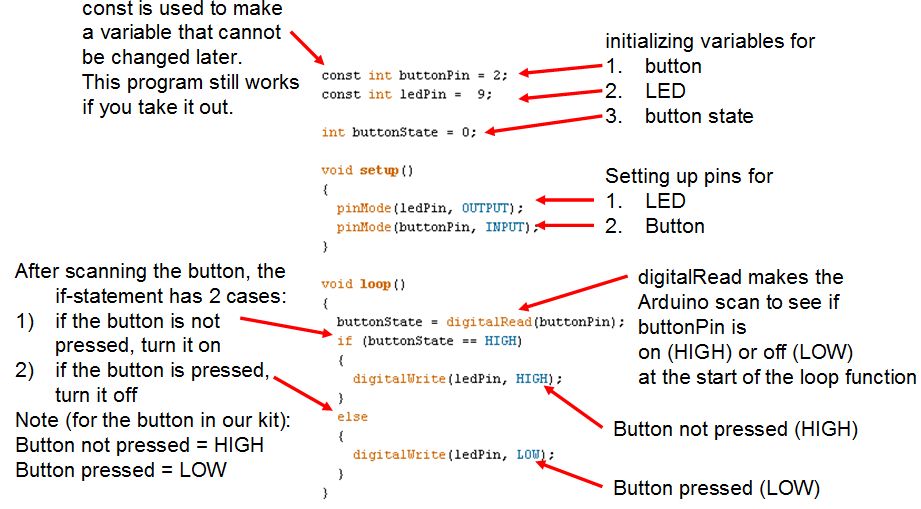 Κώδικας και κύκλωμα συνεργάζονται
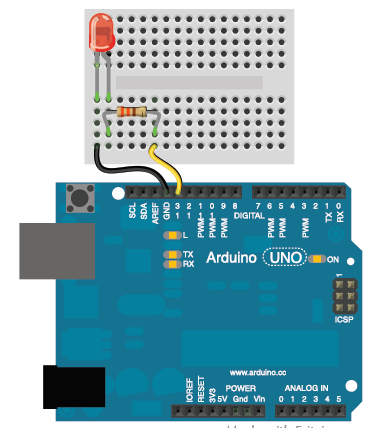 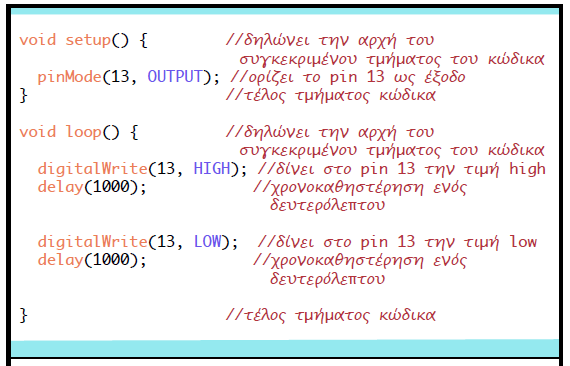 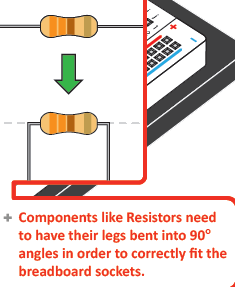 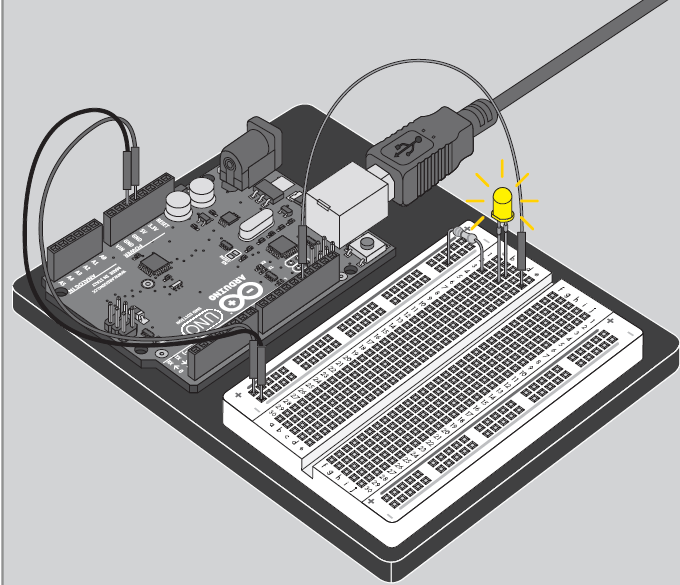 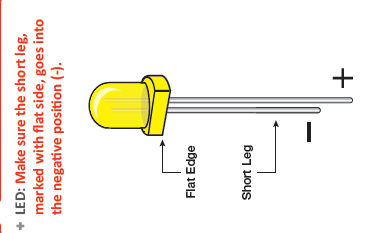 Προεκτάσεις της άσκησης
Η νυχτερίδα
Το φανάρι κυκλοφορίας (για τα αυτοκίνητα)
Ας βάλουμε και για τους πεζούς
Μια αδίδακτη άσκηση
Arduino Lesson 7. Make an RGB LED FaderLearn Arduino, Lesson 7. Make an RGB LED Fader
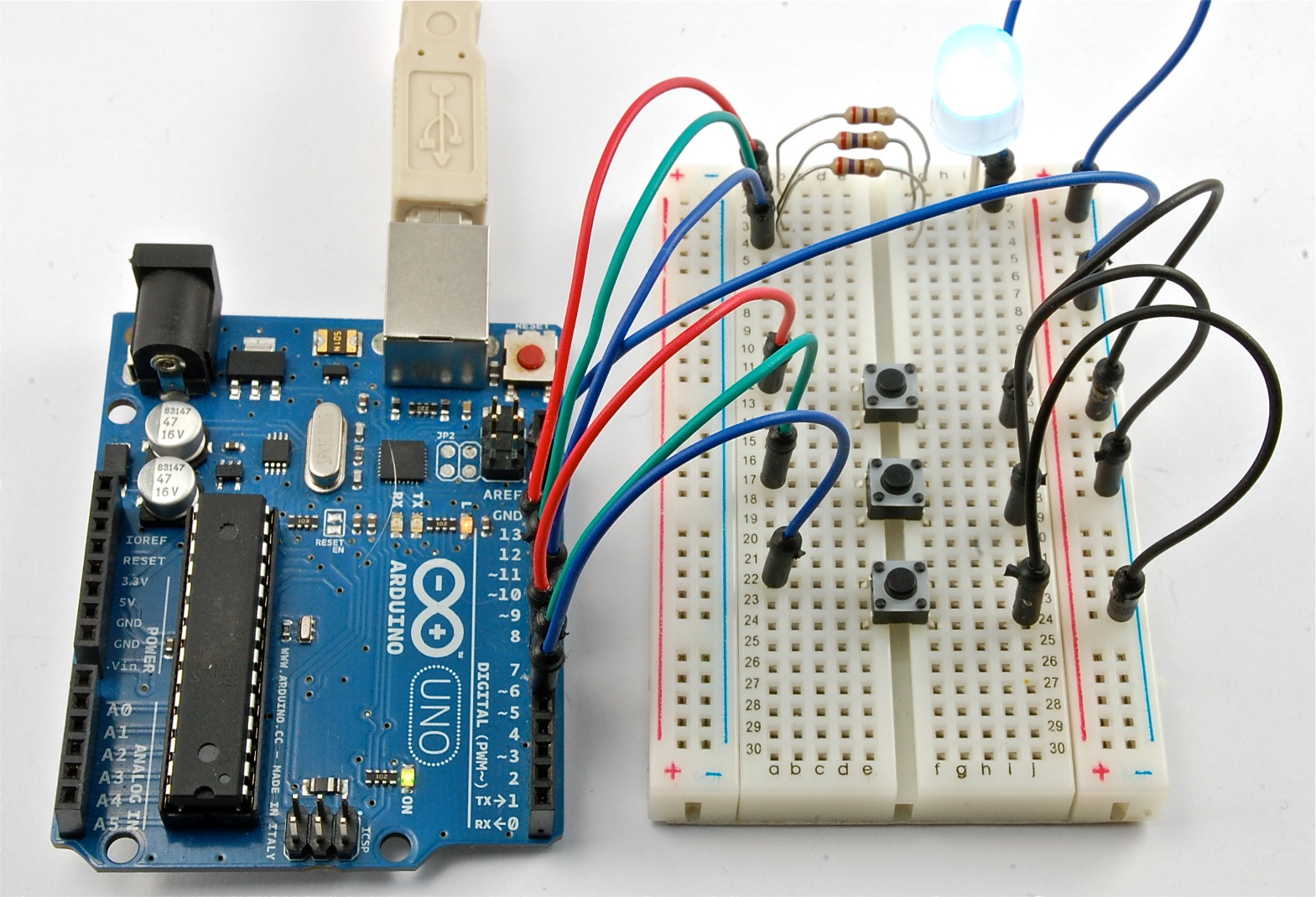 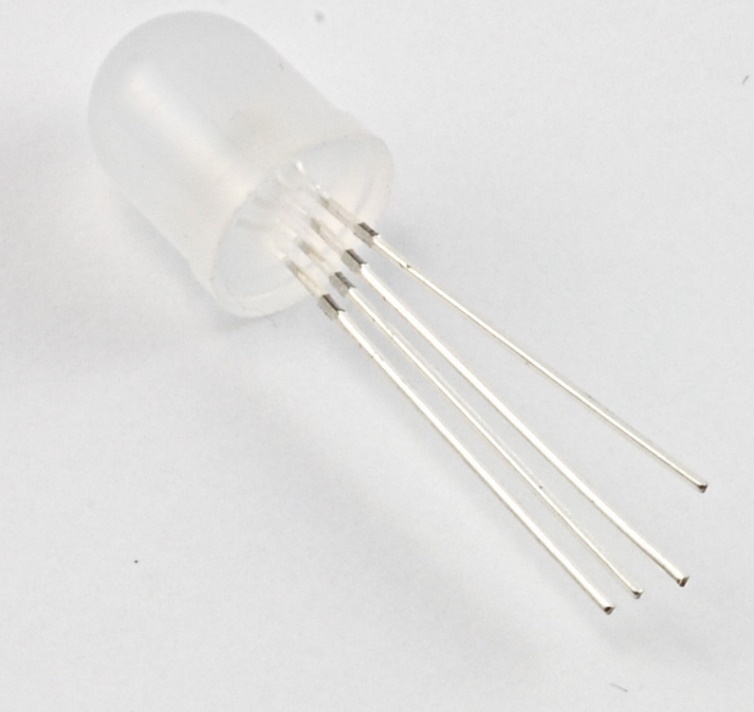 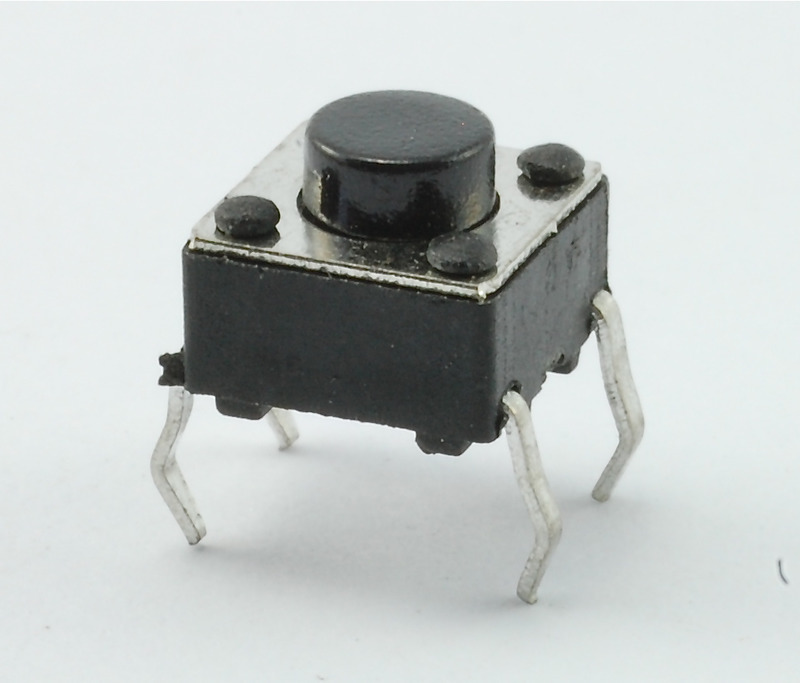 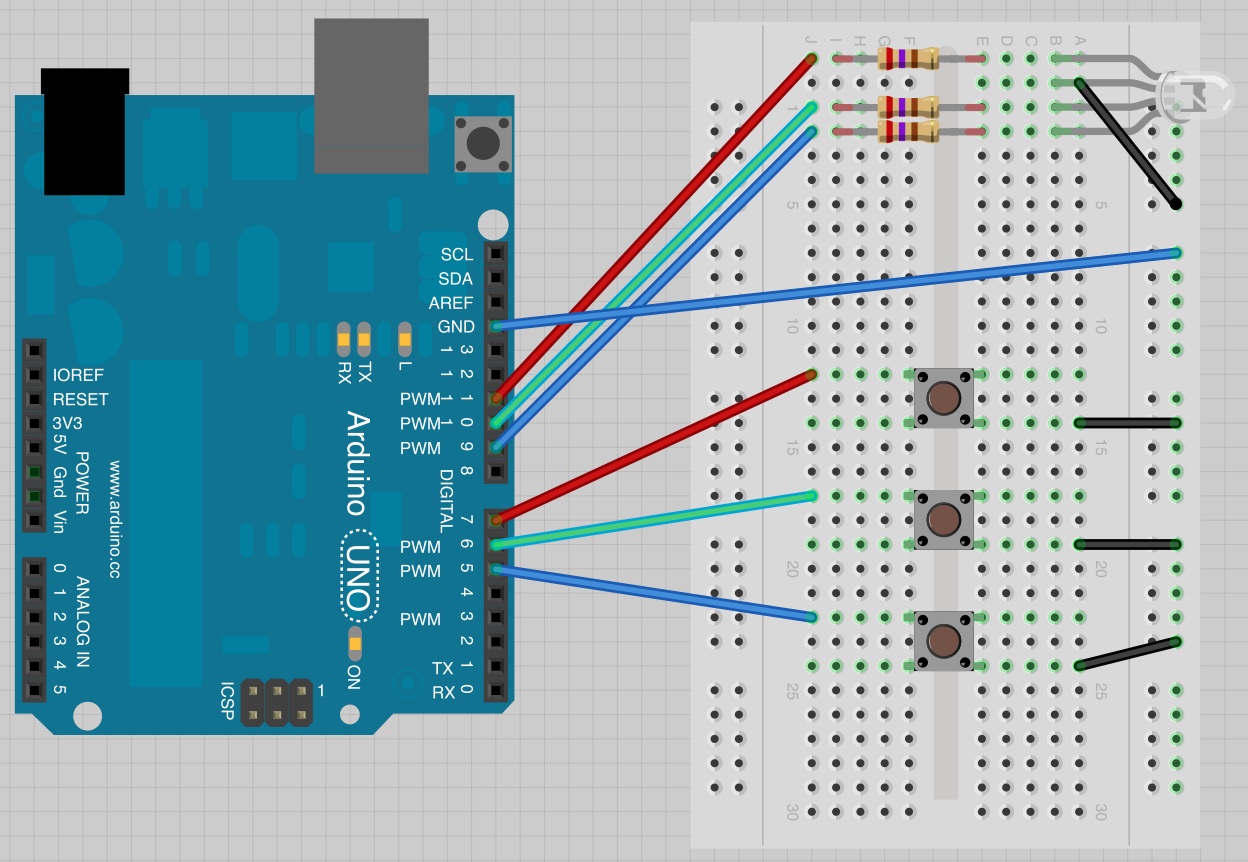 /*
Adafruit Arduino - Lesson 7. RGB Fader
*/

int redLEDPin = 11;
int greenLEDPin = 10;
int blueLEDPin = 9;

int redSwitchPin = 7;
int greenSwitchPin = 6;
int blueSwitchPin = 5;

int red = 0;
int blue = 0;
int green = 0;
void setup()
{
  pinMode(redLEDPin, OUTPUT);
  pinMode(greenLEDPin, OUTPUT);
  pinMode(blueLEDPin, OUTPUT);  
  pinMode(redSwitchPin, INPUT_PULLUP);
  pinMode(greenSwitchPin, INPUT_PULLUP);
  pinMode(blueSwitchPin, INPUT_PULLUP);
}
void loop()
{
  if (digitalRead(redSwitchPin) == LOW)
  {
    red ++;
    if (red > 255) red = 0;
  }
  if (digitalRead(greenSwitchPin) == LOW)
  {
    green ++;
    if (green > 255) green = 0;
  }
  if (digitalRead(blueSwitchPin) == LOW)
  {
    blue ++;
    if (blue > 255) blue = 0;
  }
analogWrite(redLEDPin, red);
  analogWrite(greenLEDPin, green);
  analogWrite(blueLEDPin, blue);  
  delay(10);
}
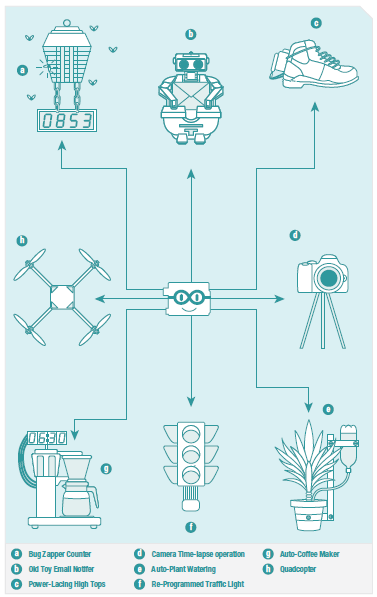 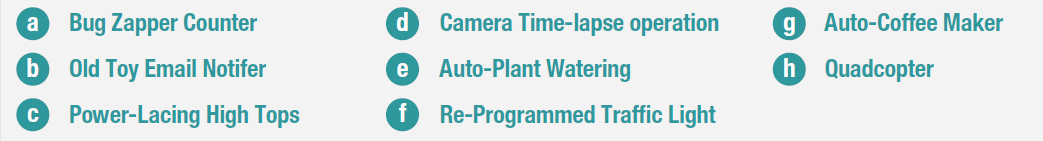 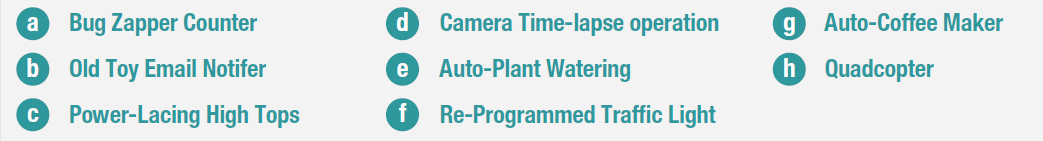 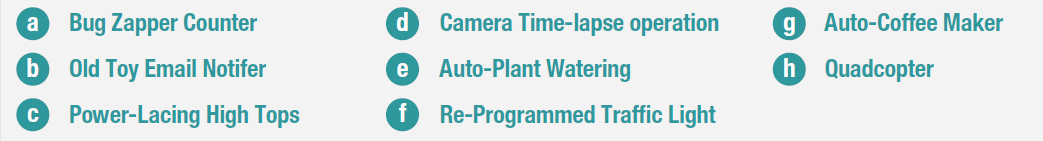 Ακολουθεί
Πέρα από τα δυο ποδαράκια (έγχρωμο led, ποτενσιόμετρο, αισθητήρες, …)
ΨΗΦΙΑΚΟ – ΑΝΑΛΟΓΙΚΟ - ++
Έλεγχος με φωτοαντίσταση φωτισμού
…

Προγραμματισμός με Ardublock (σύντομα), λογισμικό Fritzing (αναφορά)

Περιβάλλον S4A